Дошкольное структурное подразделение МБОУ 
«СОШ №2 имени С.И. Подгайнова г. Калининска Саратовской области»
-Детский сад «Почемучка»
Проект – мотивация к познанию
Подготовили воспитатели
подготовительной группы:
Бушаева С.Л.
Манюшкина О.Е.
В настоящее время в образовательном процессе на 
первый план выдвигается идея саморазвития личности, ее готовности к самостоятельной деятельности. 
Меняются функции педагога. Теперь он уже не информатор,
 а организатор интеллектуального поиска, эмоционального переживания и практического действия.
 Для этого необходимо осваивать новые педагогические технологии,
 формирующие активную роль обучаемого.
Проектирование – это педагогическая технология, ориентированная на:
применение знаний и приобретение новых;
уникальные отношения «ребенок – взрослый»;
преодоление трудностей вместе со взрослыми и сверстниками;
поиск ответов на сложные вопросы;
приобретение способности сомневаться, практически мыслить.
Творческий проект

 это самостоятельное образовательно-творческое задание, выполня​емое под руководством педагога и предусматривающее создание общественного по​лезного продукта (изделия), обладающее субъективной или объективной новизной.
Характер ребенка в проектировании 
меняется:
в младшем дошкольном возрасте он преимущественно наблюдает за деятельностью взрослого;

 в среднем дошкольном возрасте – эпизодически участвует и осваивает роль партнера;

 в старшем дошкольном возрасте – переходит к сотрудничеству.
Алгоритм действий взрослых и детей на первом этапе освоения проектирования
Первый шаг: интригующее начало, определение проблемы, отвечающей потребностям детей
Второй шаг:
постановка цели проекта, его мотивация.
Третий шаг:
привлечение детей к участию в планировании деятельности и реализации намеченного плана
Четвертый шаг:
совместное движение взрослого и детей к результату
Пятый шаг:
совместный анализ выполнения проекта, переживание результатов
Алгоритм действий взрослых и детей на втором этапе освоения проектирования
Первый шаг:
выделение (взрослым или детьми) проблемы, отвечающей потребностям детей для обеих сторон
Второй шаг:
совместное определение цели проекта, мотива предстоящей деятельности, прогнозирование результата.
Третий шаг:
планирование деятельности детьми при незначительной помощи взрослого, определение средств  реализации проекта
Четвертый шаг:
выполнение проекта детьми, дифференцированная помощь взрослого.
Пятый шаг:
Обсуждение результата, хода работы действий каждого, выяснение причин успеха и неудач.
Шестой шаг:
Совместное определение перспективы развития проекта.
Алгоритм действий взрослых и детей на третьем этапе освоения проектирования
Первый шаг:
Постановка детей в определенные условия: выделение (взрослым или детьми) проблемы, отвечающей потребностям детей или обеим сторон
Второй шаг:
самостоятельное  определение цели проекта, мотива предстоящей деятельности, прогнозирование результата.
Третий шаг:
планирование деятельности детьми при (возможности участия взрослого, как партнера); определение средств  реализации проекта
Четвертый шаг:
Выполнение детьми проекта; решение творческих споров; достижение договоренности, взаимообучение, помощь друг другу.
Пятый шаг:
Обсуждение результата, хода работы действий каждого, выяснение причин успеха и неудач.
Шестой шаг:
определение перспективы развития проекта.
Проектная деятельность «Птицы»
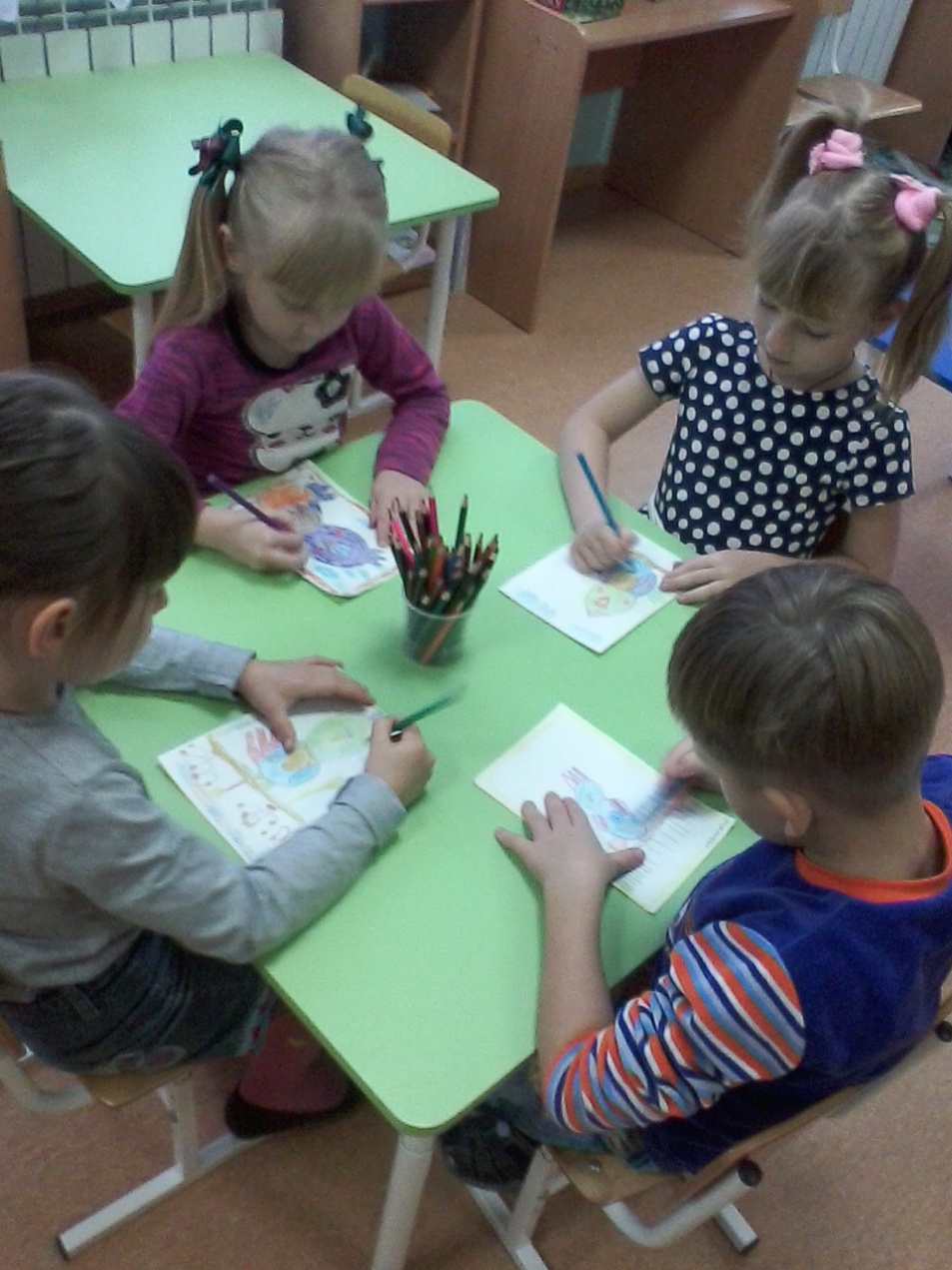 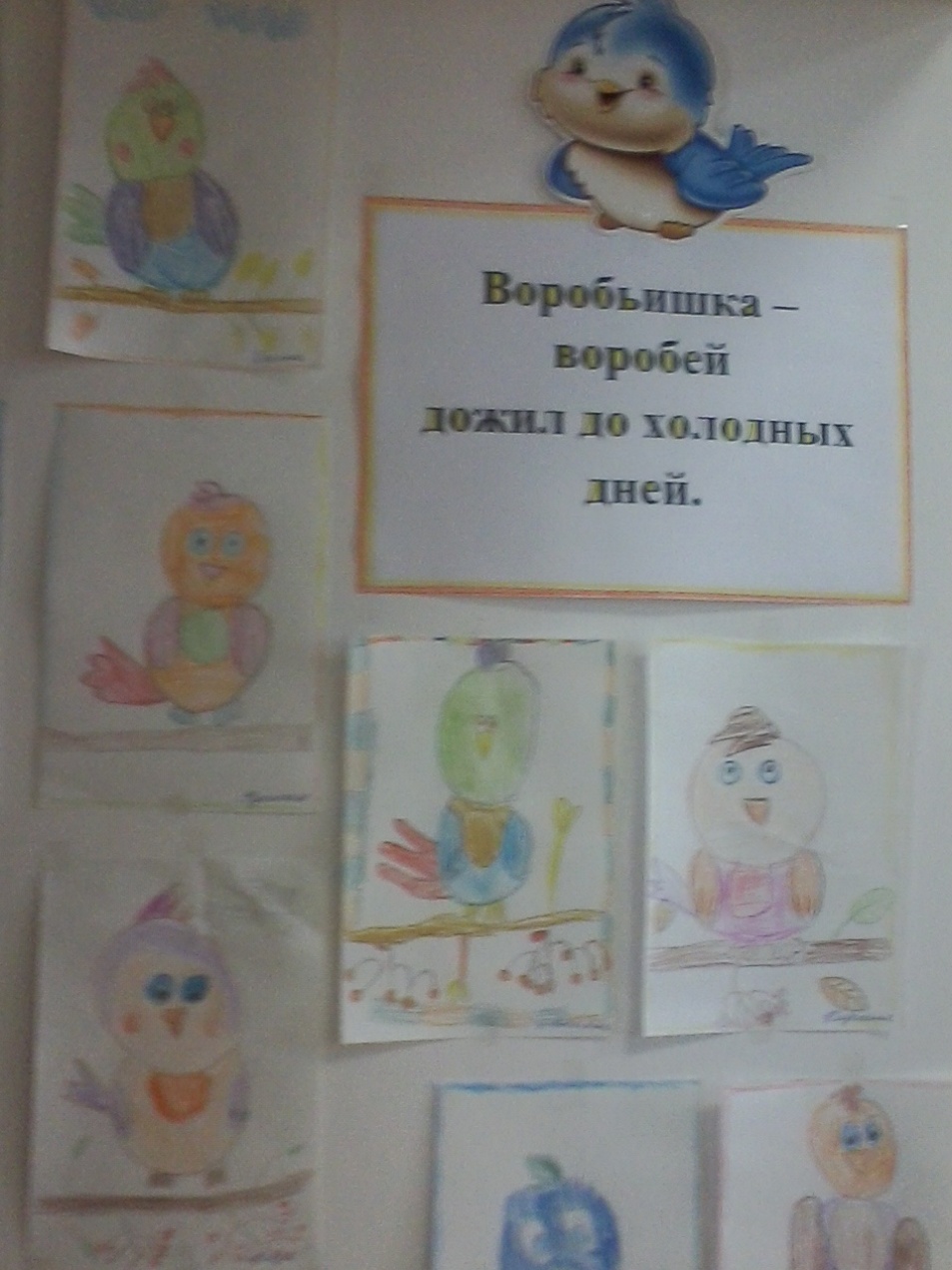 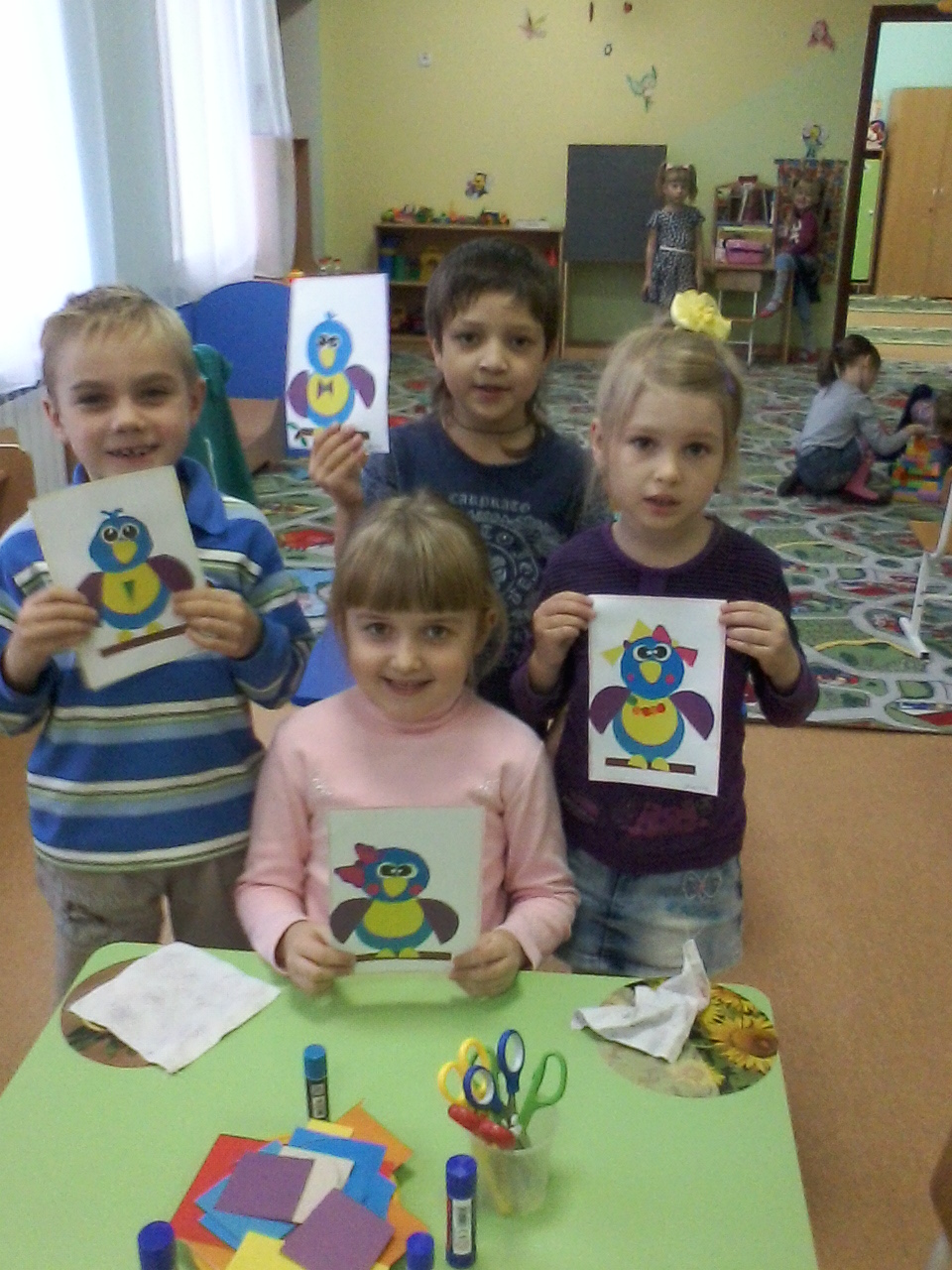 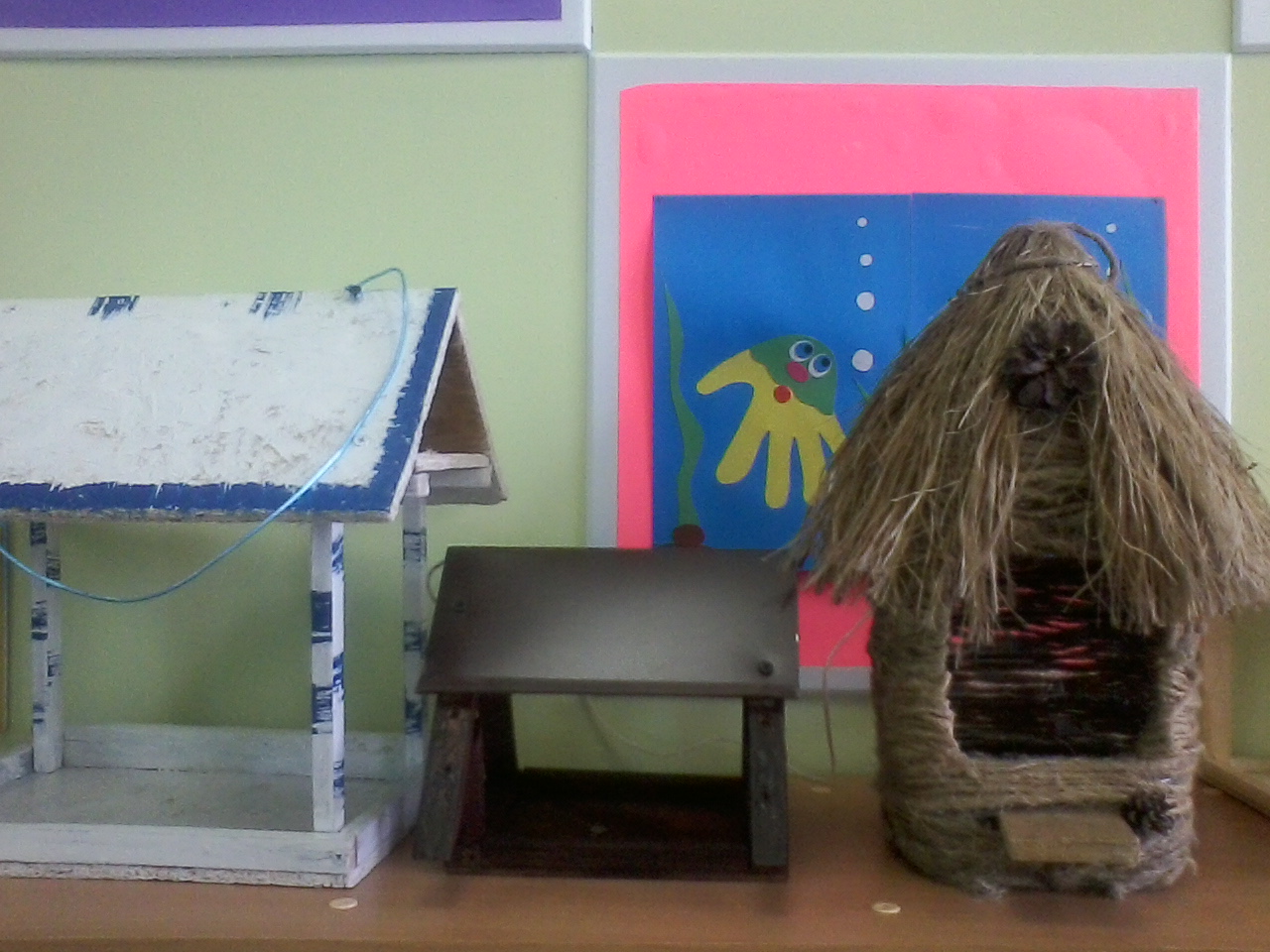 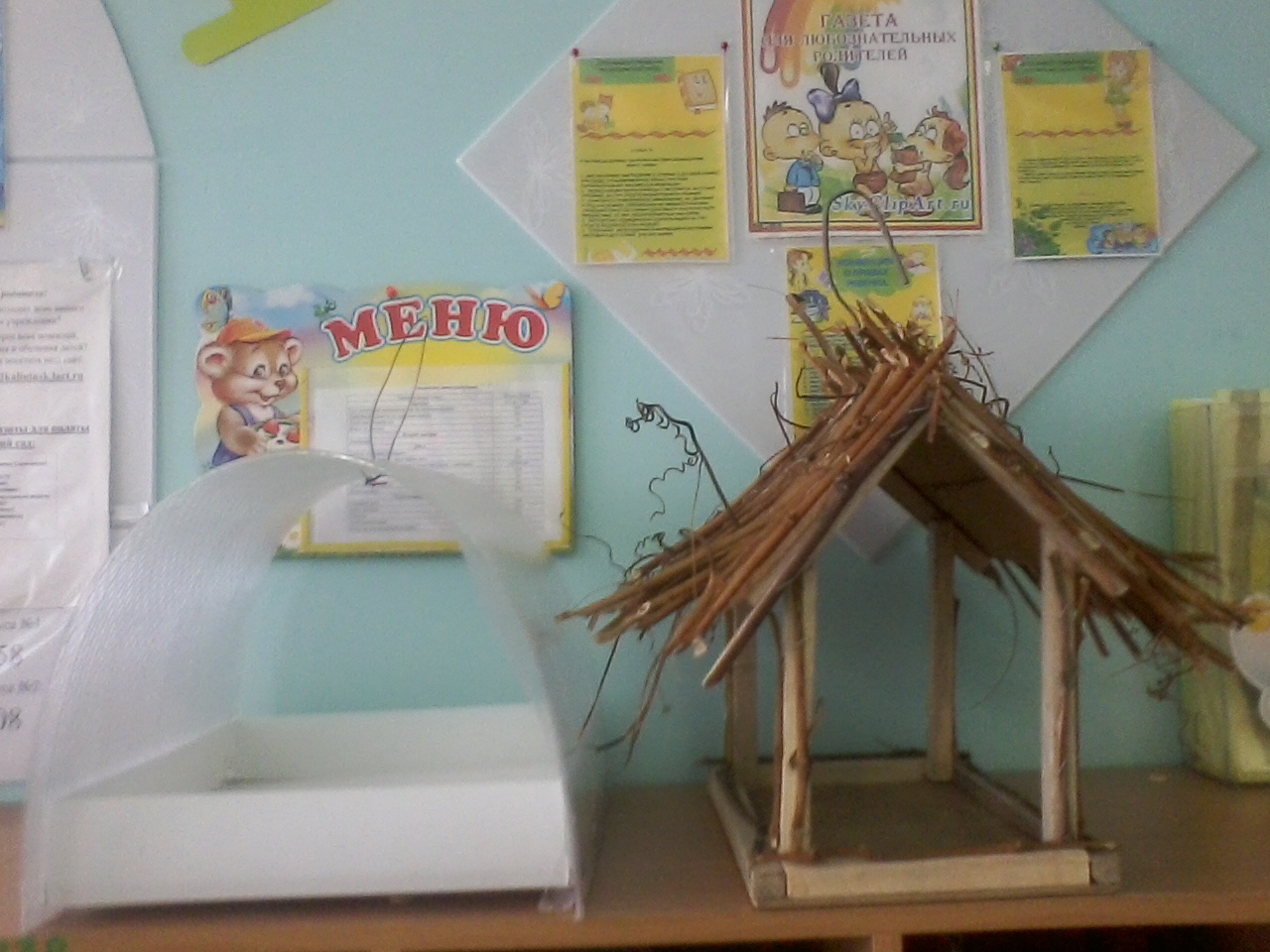 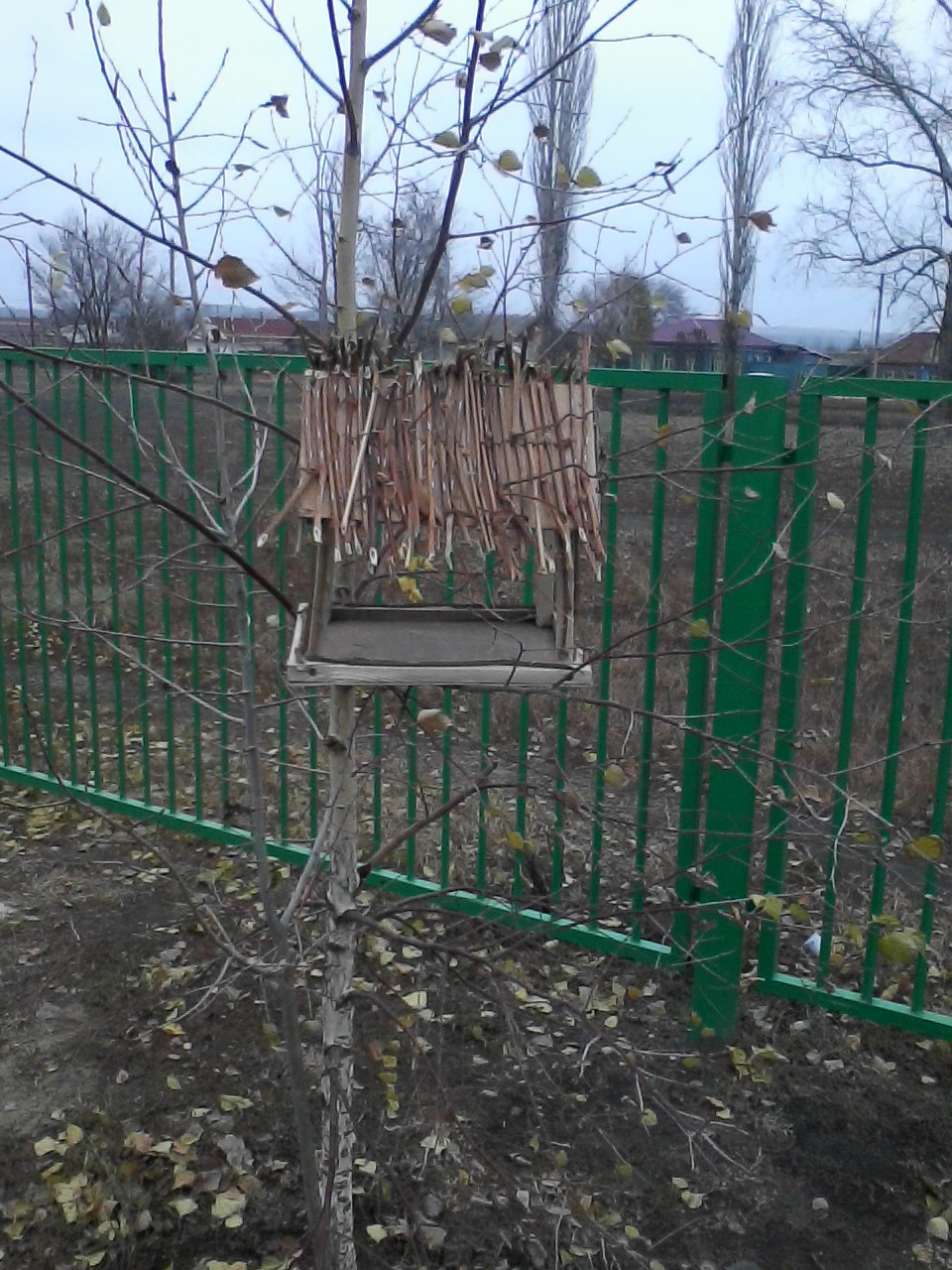 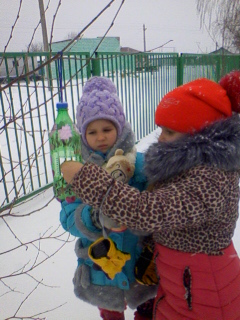 Поэтапное стимулирование взрослым проектной деятельности позволили формировать личностные качества ребенка: умение работать в коллективе, ощущать себя членом команды, умение решать творческие споры, достигать договоренности, умение обсуждать результаты деятельности, оценивать действия каждого, не воспринимать чужие успехи, как свое поражение.
Образовательное пространство должно формировать у ребенка главную потребность - потребность в развитии. Для воспитателя, научившегося работать на технологическом уровне, главным ориентиром будет саморазвитие ребенка.
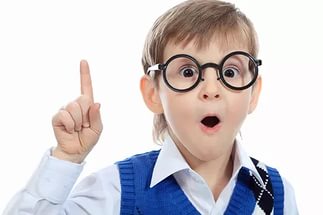 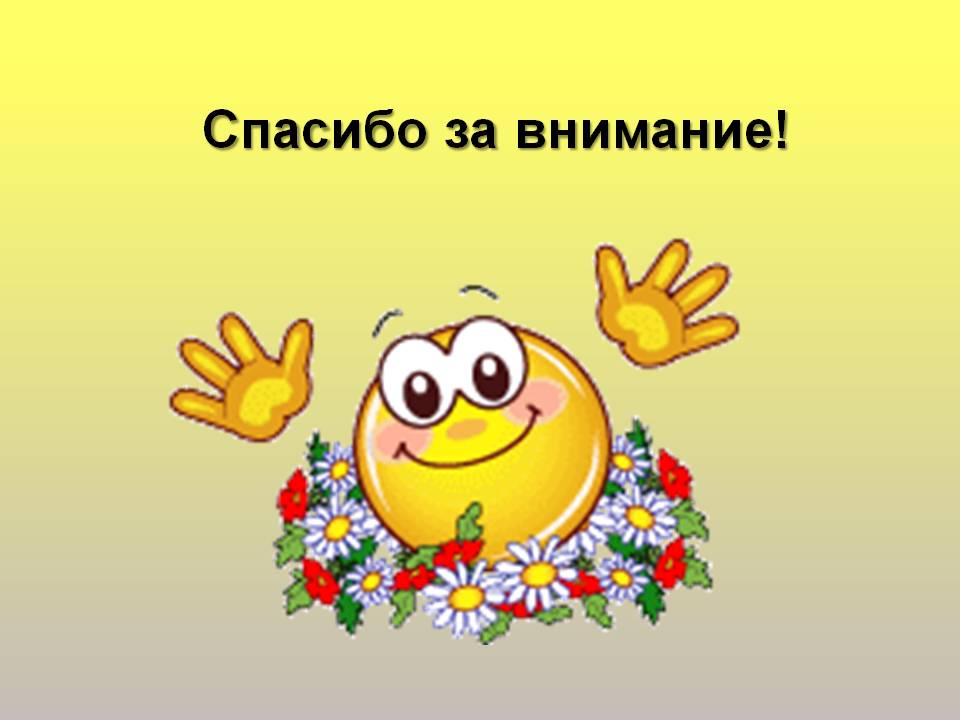